Tiết 19, 20 Ôn tập tổng kết, bài tập tổng hợp điện học.
I. Phần lý thuyết
Câu 1:
a/ Phát biểu định luật Ôm:
Cường độ dòng điện qua dây dẫn tỉ lệ thuận với hiệu điện thế U, tỉ lệ nghịch với điện trở R.
b/ Công thức định luật Ôm
I=U/R
Trong đó:
I là CDDD, đơn vị Ampe (A)
U là hiệu điện thế, đơn vị Vôn (V)
R là điện trở, đơn vị là Ohm (Ω)
Câu 2
a/ Điện trở dây dẫn tỉ lệ thuận với chiều dài ℓ, tỉ lệ nghịch với tiết diện S và phụ thuộc vào chất liệu làm dây
b/ Công thức: 


Trong đó: R là điện trở, đơn vị Ω, ℓ là chiều dài (m), S là tiết diện (m2), ρ là điện trở suất (Ωm)
mm2= 10-6m2.
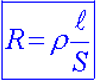 Câu 3: Mạch nối tiếp, mạch song song
Mạch nối tiếp
I=I1=I2
U=U1+U2
Rtd=R1+R2
Mạch song song
I=I1+I2
U=U1=U2
Rtd=(R1.R2) / (R1+R2)
Câu 4: 
a/ Biến trở là điện trở có thể thay đổi trị số
b/ Kí hiệu biến trở 
c/ Công dụng của biến trở dùng để điều chỉnh cường độ dòng điện trong mạch
d/ Biến trở được mắc nối tiếp
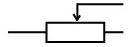 Câu 5:
a/ Công của dòng điện là số đo lượng điện năng chuyển hóa thành các dạng năng lượng khác
b/ Công thức tính công của dòng điện
A=P.t ; A=U.I.t
Trong đó: 
A là công (J) , P công suất (W), t thời gian (s)
Công (điện năng) được đo bằng dụng cụ Công tơ điện, 1 số = 1Kwh= 3.600.000J
Câu 6: 
a/ Số vôn là hiệu điện thế định mức; Số W là công suất định mức
Công suất càng lớn, dụng cụ điện hoạt động càng mạnh
b/ Công thức tính công suất
P=U.I
P công suất (W)
U hiệu điện thế (V)
I cường độ dòng điện (A)
Câu 7: Phát biểu định luật Jun-lenz
- Nhiệt lượngQ tỏa ra dây dẫn tỉ lệ thuận với bình phương cường độ dòng điện, với điện trở R và thời gian t dòng điện qua dây.
Công thức tính nhiệt lượng: Q=I2.R.t
Trong đó: Q là nhiệt lượng (J), R là điện trở (Ω), I là cường độ dòng điện( A), t là thời gian (s).
Bài tập tổng hợp
Bài 1: Một mạch điện có hiệu điện thế không đổi 12V, có điện trở R1=6 Ω mắc nối tiếp R2=18 Ω. Tính
a/ Điện trở tương đương của mạch điện.
b/ Cường độ dòng điện qua mạch.
c/ Hiệu điện thế của mỗi điện trở?
Bài 2: Một mạch điện có hiệu điện thế không đổi 12V, có điện trở R1=10 Ω mắc song song R2=20 Ω. Tính
a/ Điện trở tương đương của mạch điện.
b/ Cường độ dòng điện qua mỗi điện trở và qua mạch chính?
c/ Công suất tiêu thụ của mạch điện
d/ Nhiệt lượng tỏa ra ở điện trở R1 trong 2 phút.
Bài 3: Một ấm điện (220V-800W) sử dụng ở hiệu điện thế 220V, mỗi ngày dùng ấm 30 phút.
a/ Nêu ý nghĩa số Vôn, số Watt trên.
b/ Tính công của dòng điện (điện năng) mà bếp tiêu thụ trong 1 ngày.
Bài 4: Một dây dẫn có chiều dài 15m, tiết diện 0,3mm2, có điện trở suất 1,1.10-6 Ωm. Tính điện trở của dây dẫn
Bài 5: Một mạch điện có điện trở R1=10 Ω mắc nối tiếp R2=30 Ω, cường độ dòng điện qua mạch là 0,8A. Tính hiệu điện thế của mạch điện